PO/WS 505: The 19th Amendment
The Rise & Early Transformation of the Woman Suffrage Movement
Review: Zaeske, Signatures of Citizenship: Petitioning, Antislavery, and Women’s Political Identity
Question of recruiting: How did they get involved?
Evolution from moral to political consciousness
Practicalities: What did it take? What did they learn?
Impact on women’s citizenship, political identity.
Preparing to Study Abolition, Suffrage, & Other Social Movements as Social Movements:
Social Movement Theory & Research
Social Movement Dynamics
Social movements are not particular organizations: Social movements contain, link organizations.
Social movements as coalitions
Significance of Social Movements as Coalitions
Shared versus different social bases.
Location, location, location. (Political geography of social movements)
Shared versus different issues
Shared versus different priorities
Shared versus different preferred strategies/tactics, capabilities for strategies/tactics.
Social movements initiated by precipitating events that:
Politicize the previously not political.
Create linkages among different political groups/organizations around shared concerns.
Challenges to Social Movements bc of Coalition Character
Who is a member?
Who are the leaders?
Differences of goals
Differences of priorities
Differences of strategies
Self-definition vs definition by others
How do they change?
Understand the Context
Political power context
What else is going on in politics? What else are the preoccupations?
Opportunities and challenges posed by communication, transportation, other technology.
How do public perceptions, expectations of the kinds of people in the movement shape their opportunities and challenges?
What resources are available to the movement?
Keep in Mind:
Social movements generally composed of people who lack the means to accomplish what they want through conventional political processes.
They are coalitions of people and organizations with overlapping but not identical interests and views.
They are launched because of some precipitating event.
They are fragile because of potential for internal combustion, external force
GROUP DISCUSSION
APPLY THESE PRINCIPLES OF SOCIAL MOVEMENTS TO THE ABOLITION AND/OR SUFFRAGE MOVEMENT
Language Issues: What does it mean/ What do we mean:
“Man”
Male? Human? Citizen? Male=Citizen?
“Woman,” ”Woman’s Suffrage,” “Woman’s Suffrage Movement”
All women? Some women? Which women?
“Universal suffrage”
All adults? All male adults? All white male adults?
“White,” “Black,” “Negro”
Race?  Race & gender?
Anti-Slavery, Black Rights, Woman’s Suffrage Movements as Fragile Coalitions
All of these movements were coalitions; all of the major organizations represented coalitions.
All of these movements had inner conflicts and split over issues, priorities, strategies, tactics.
These coalitions and fragilities link anti-slavery, woman’s suffrage movements.
Women and the Abolition and Suffrage Movements
All parts of the abolition movement deeply unpopular, even in the North.
Women’s participation challenging and even dangerous.
Abolition itself
Women’s roles
There was nothing “conservative” about being part of the abolition or woman suffrage movement. Ever.
A Small Cast of the Characters: Abolition and Woman Suffrage
Lucretia Mott, 1793-1880
Sojourner Truth, 1797-1883
William Lloyd Garrison 1805-1879
Wendell Phillips, 1811-84
Josephine Griffing, 1814-72
Elizabeth Cady Stanton, 1815-1902
Lucy Stone, 1818-1893Henry Blackwell, 1825-1909
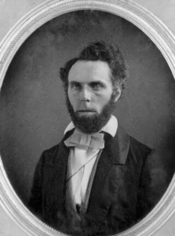 Frederick Douglass, 1818-95
Susan B. Anthony, 1820-1906
Mary Ann Shadd Cary, 1823-1893
George Francis Train, 1829-1904
Women and the Antislavery Movement
Women encouraged and recruited by male abolition movement, especially William Lloyd Garrison, The Liberator (1830) because of the useful tasks they could do.
Women initially joined because of their moral outrage at the sin of slavery.
What did they do? Fundraising, sewing, organizing fairs, petitions, educating other women, literate women teaching formerly enslaved.
Women certainly not always welcome, by white or black men.
How did the woman suffrage movement arise?
Gender, Race, Racism, Sexism in the Anti-Slavery and Woman’s Suffrage Movements
Which do you think should have been the most important priority after Emancipation? 
Universal suffrage (meaning gender & race inclusive)
Black male suffrage
White female suffrage?
What were some of the instances of racism and sexism in the anti-slavery and woman’s suffrage movements?
What roles did they play?
Issues of the Women’s Rights Conventions
1858 (NY), 1859 (NY), 1860 (NY)
1858: ”free love” controversy.
1859: Caroline Dall  controversy.
1860: Recent NY legislation giving women joint custody of their children, personal property rights. ECS. Antoinette Brown Blackwell proposal for divorce rights.
Further women’s rights conventions cancelled until after the war: priority to work for emancipation, war work.
The Detailed Anti-Slavery and Woman Suffrage Timeline, 1833-1870